LOS CINCO ¿POR QUÉ?relación causa - efecto
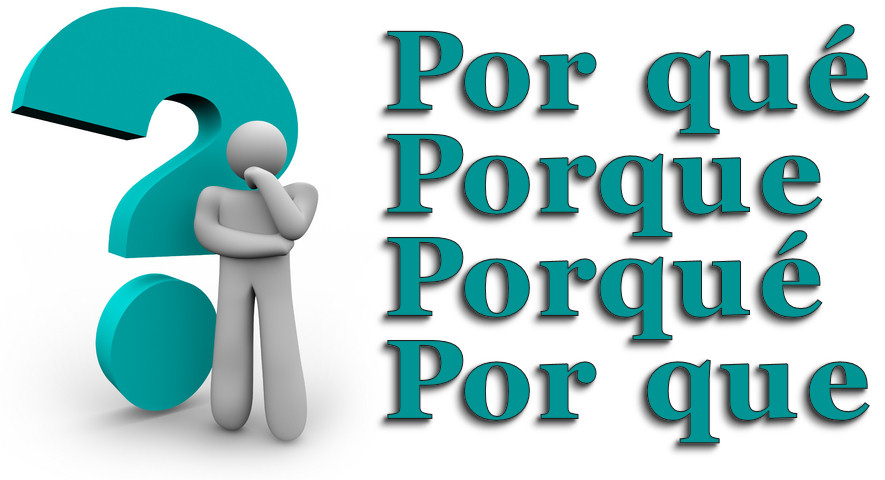 Centro de Emprendimiento Continental
Centro de Emprendimiento Continental
¿Qué aporta esta herramienta?
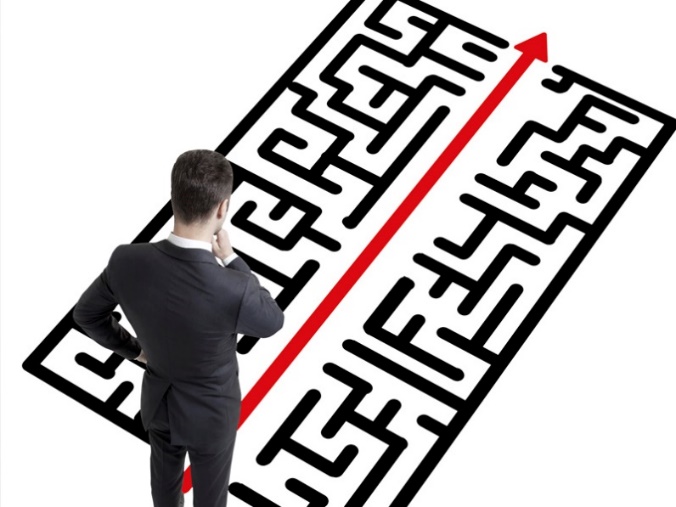 Permite identificar rápidamente la causa raíz de un problema.
Al solucionar la causa raíz, puede afectar positivamente en resolver otros problemas derivados de todo un árbol evolucionado de la causa raíz.
Ayuda a ganar tiempo y ahorrar energía innecesaria o mal canalizada.
Centro de Emprendimiento Continental
Pasos para el uso de la técnica de los Cinco ¿Por qué?
Centro de Emprendimiento Continental
¿Cómo funciona?
Centro de Emprendimiento Continental
¿Cómo asegurarte de usarbien la técnica?
1
2
3
4
Recaba el mayor número de datos posibles sobre el problema a analizar.
Céntrate en las probabilidades más altas, y no en las posibilidades infinitas. Si no, puedes perderte en derroteros que no tengan nada que ver, y pasar a perder mucho tiempo.
Pregúntate sobre cada respuesta, ¿Llevaría esta respuesta al efecto anterior?  ¿Es la más adecuada teniendo en cuenta lo que sabemos sobre el problema? ¿Hay otras posibilidades?
Preferiblemente, practica esta técnica en grupo y creando un brainstorming para cada pregunta, de tal manera que des espacio para otras ideas, enfoques y respuestas, hasta llegar a la mejor.
Centro de Emprendimiento Continental
Centro de Emprendimiento Continental
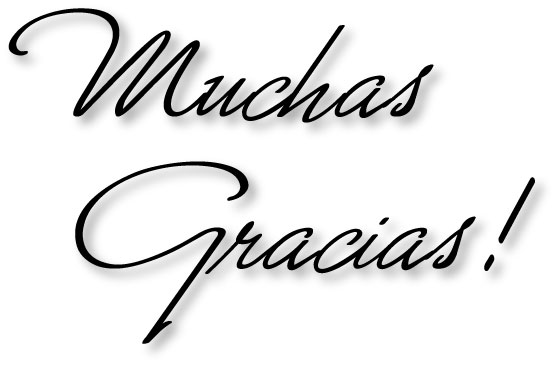